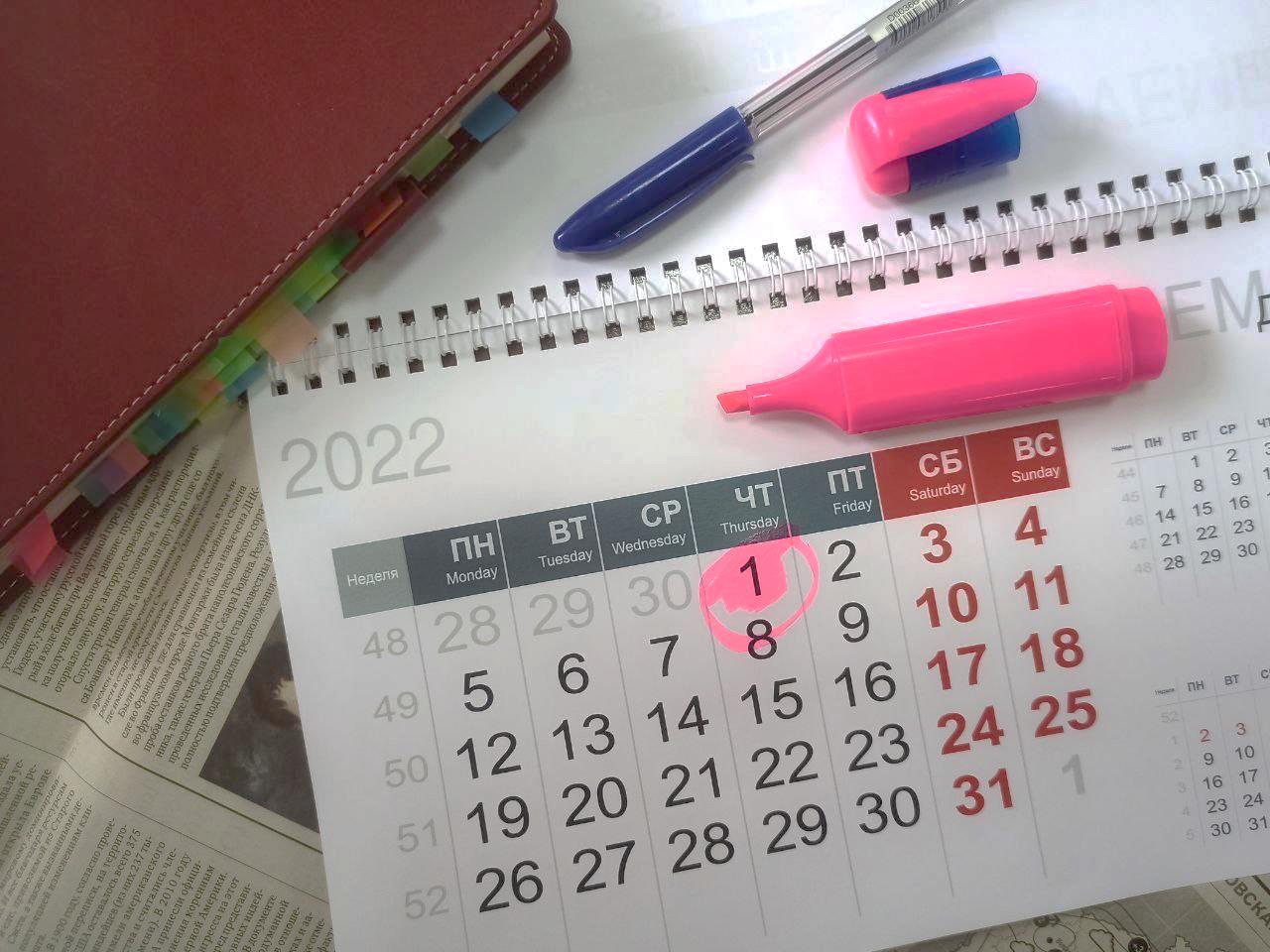 ДО СРОКА УПЛАТЫ ИМУЩЕСТВЕННЫХНАЛОГОВ ОСТАЛОСЬ
3 ДНЯ